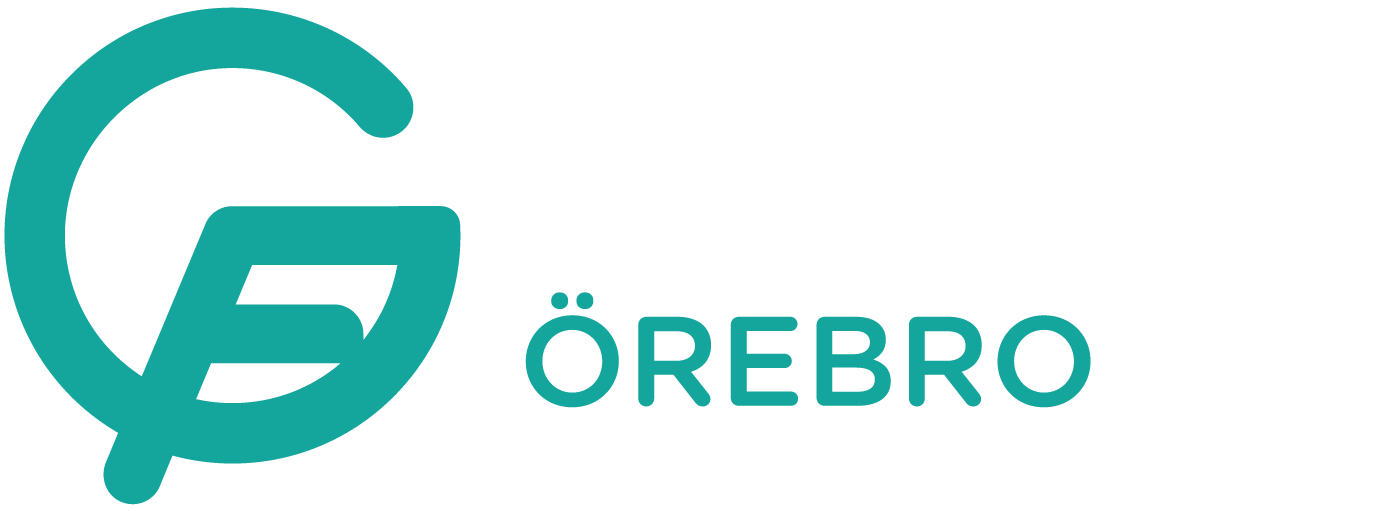 Så här gör vi i GF ÖREBRO Salto - Skruvar bakåt - Dubbelsalto
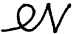 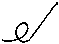 Progressionsschema GF Örebro – Vad kommer före vad.
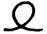 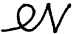 I GF Örebro så lär vi alltid gymnasterna att börja med god form i sina saltos. Innan vi lär gymnasterna att göra sträckt så lär vi alltid ut pik salto för att sedan öppna den och lägga händerna på låren så det blir en sträckt salto. Vi backar ALLTID om sträcksalton blir svankig och huvudet ligger på ryggen.När vi lär ut skruvar bakåt så sker det ALLTID med raka armar i 360 skruv och 540 skruv. Armarna i 360 går halv bakåt genom  ”korridor” sedan halv framåt för att bli en halv – halv  Dubbelskruv kommer utföras halv – blick under armhålan – 540 framåt. I dubbelskruven har gymnasterna armarna till bröstet. Använd gärna trampolinen för att gymnasterna skall orka göra många repetioner.
Grupperad - Pikerad - Sträckt
Gruperad              PiksaltoSträcktsalto          Sträcktsalto 180/360°Sträktsalto 540°          Sträcktsalto 720°
Dubbelsalto
Dubbelsalto med skruv
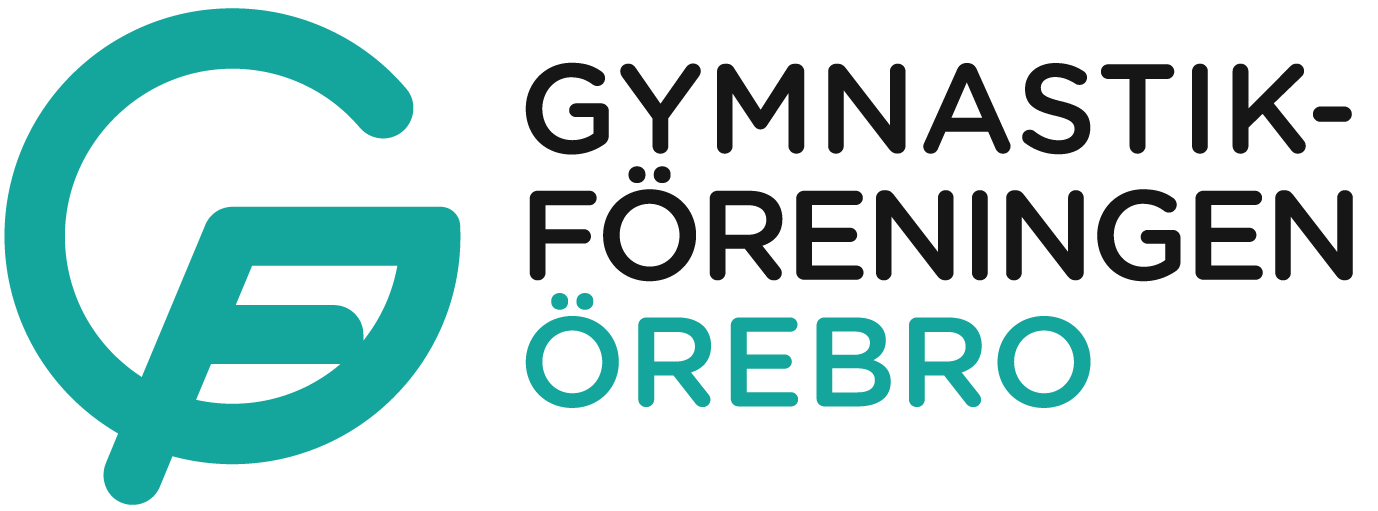 ”MANTRA”Sträcksalto med helsksruv sker med RAKA armar.Se till att gymnasterna skruvar samma håll framåt som bakåt.
Progressionsschema GF Örebro – Vad kommer före vad.
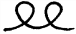 Dubbelsalto lärs in genom många stationer & förövningar.Vi ”kastar” inte gymnasterna på dubbelsalto för att det är kul att snurra. Det tekniska går ALLTID först.Tumbling/Airtrack: Salto till rygg bakåtkullerbyta till hög grop/Kil.Trampolinen: Salto till rygg vidare bakåt upp till stå.Dubbel gruperad salto utförs med med händerna på knäna i så stor utsträckning det bara går. Det för att bana in att armarna tar rätt väg in i salton. Vi ser alltid till att de kan dubbelpik innan vi tränar på sträckt. I dubbelsträckt så har vi ALLTID händerna på låren. När vi skruvar dubbelsalto så lär vi ALLTID ut halv – halv och 360 ut innan vi lär ut 360 in , det för att säkerställa att gymnasterna inte ”tjuvar” i starten.
Dubbelsalto
Dubbelpik salto
En bra kravövning för dubbel:Stillastående salto.
Dubbelsträckt
Dubbelsalto med skruv
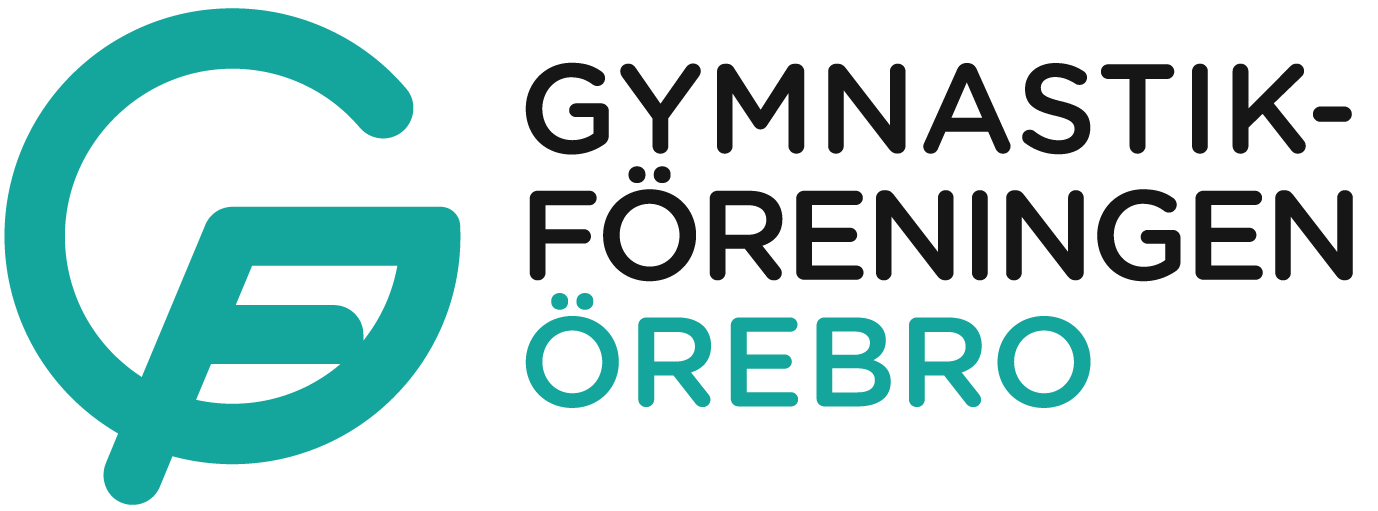 Vid frågor och mer ingående utlärning av teknik kontakta GF Örebros ansvariga tekniskatränare via mail.alexander@gforebro.se